‘Έννοια και χαρακτηριστικά
II. Η ΕΚΛΟΓΙΚΗ ΔΙΑΔΙΚΑΣΙΑ ΚΑΙΤΑ ΕΚΛΟΓΙΚΑ ΣΥΣΤΗΜΑΤΑ
Εκλογικό σύστημα
Εκλογικό Σώμα
Εκλογικό σώμα και εγγραφή στους εκλογικούς καταλόγους
Εκλογική περιφέρεια
Μια εκλογική περιφέρεια μπορεί να είναι:
Σε εκλογές προέδρου μιας χώρας
Gerrymandering (σαλαμοποίηση)
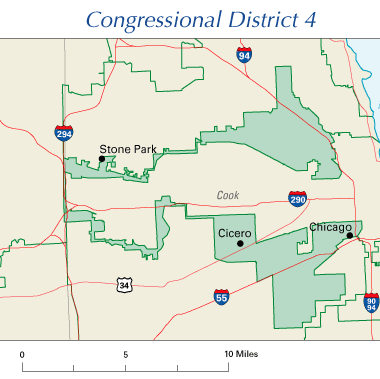 Παράδειγμα gerrymandering
Μονοεδρικές ή πολυεδρικές εκλογικές περιφέρειες
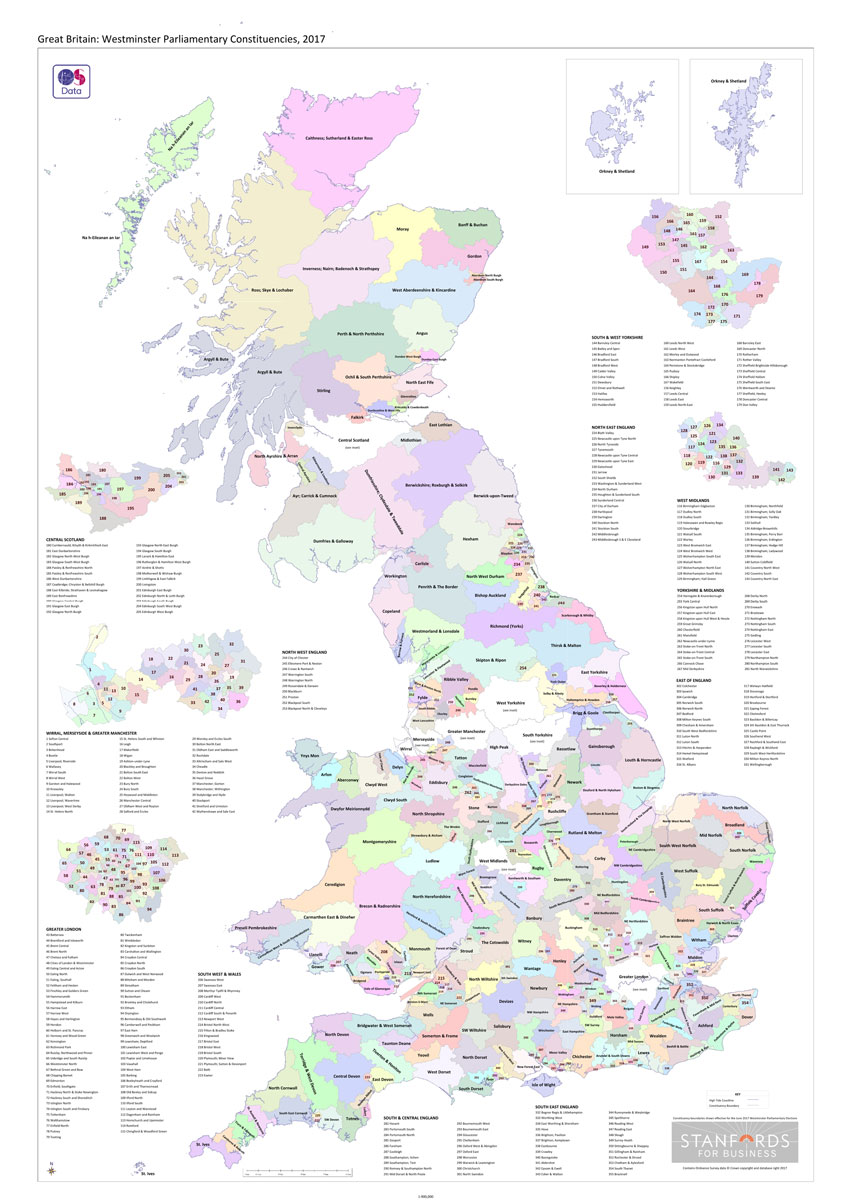 Ηνωμένο Βασίλειο
Οι μονοεδρικές εκλογικές περιφέρειες στο Ηνωμένο Βασίλειο
Εκλογικοί κατάλογοι
Εκλογιμότητα
[Speaker Notes: Ορισμός ασυμβίβαστων]
Διαδικασία ψηφοφορίας
Εκλογικά ψηφοδέλτια
Ψηφοδέλτιο στις βουλευτικές εκλογές του Ηνωμένου Βασιλείου
Κατηγορίες εκλογικών συστημάτων
ΠΛΕΙΟΨΗΦΙΚΑ ΣΥΣΤΗΜΑΤΑ
Πλειοψηφικά ΣυστήματαΜΟΝΟΕΔΡΙΚΑ Η ΠΟΛΥΕΔΡΙΚΑ
Πλειοψηφικά συστήματα 1 ή 2 γύρων
Το σύστημα της Εναλλακτικής Ψήφου (Αlternative Vote - AV)
Η εναλλακτική ψήφος
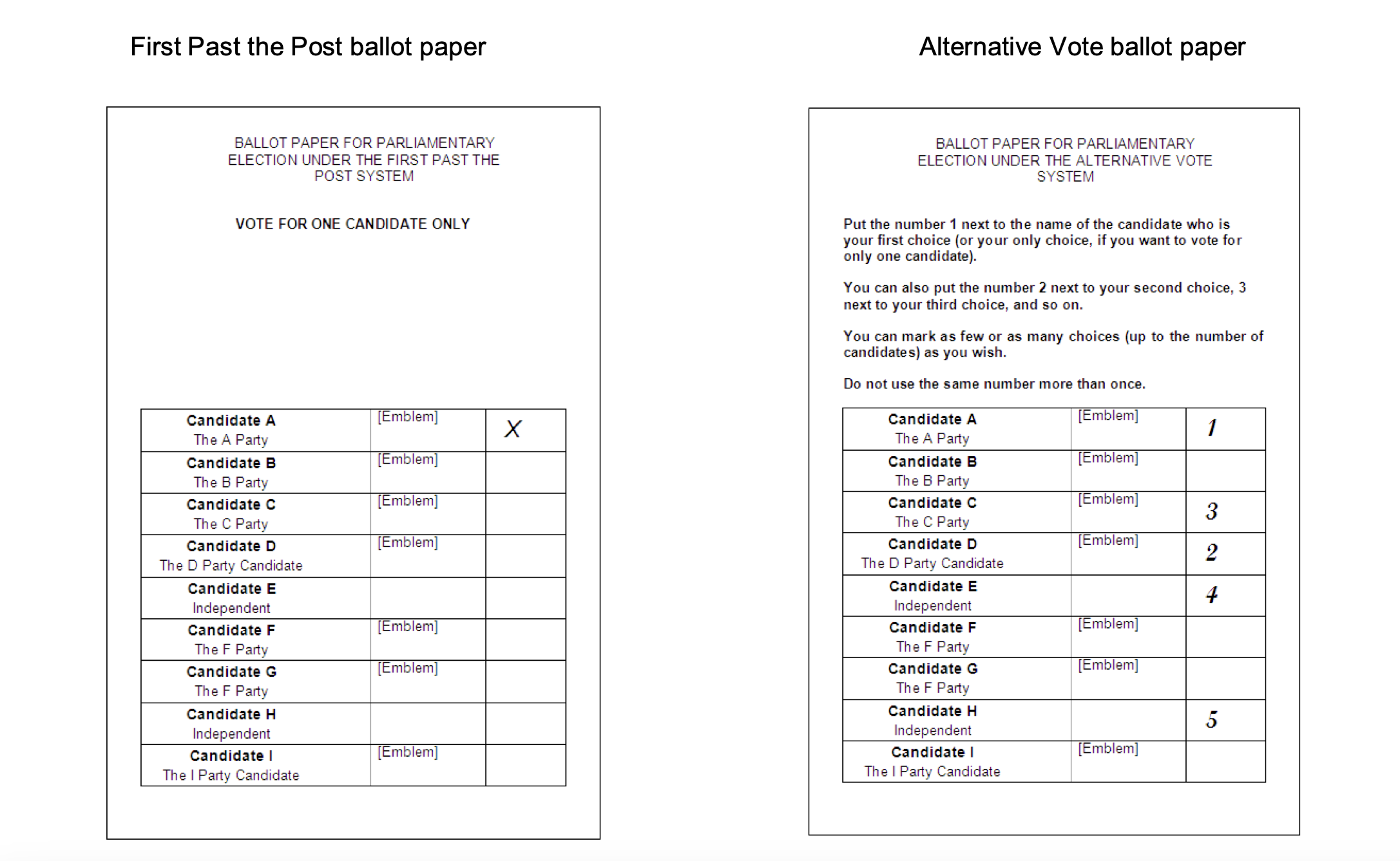 Διαφορές ανάμεσα στο πλειοψηφικό ενός γύρου (first past the post) και στην Εναλλακτική Ψήφο (Alternative Vote)
Το σύστημα της Εναλλακτικής Ψήφου (Αlternative Vote - AV)
ΑΝΑΛΟΓΙΚΑ ΣΥΣΤΗΜΑΤΑ
Αναλογικά συστήματα ΣΤΑΥΡΟΣ - ΛΙΣΤΑ
Η επιλογή των εκλεγόμενων υποψηφίων μπορεί να γίνει:
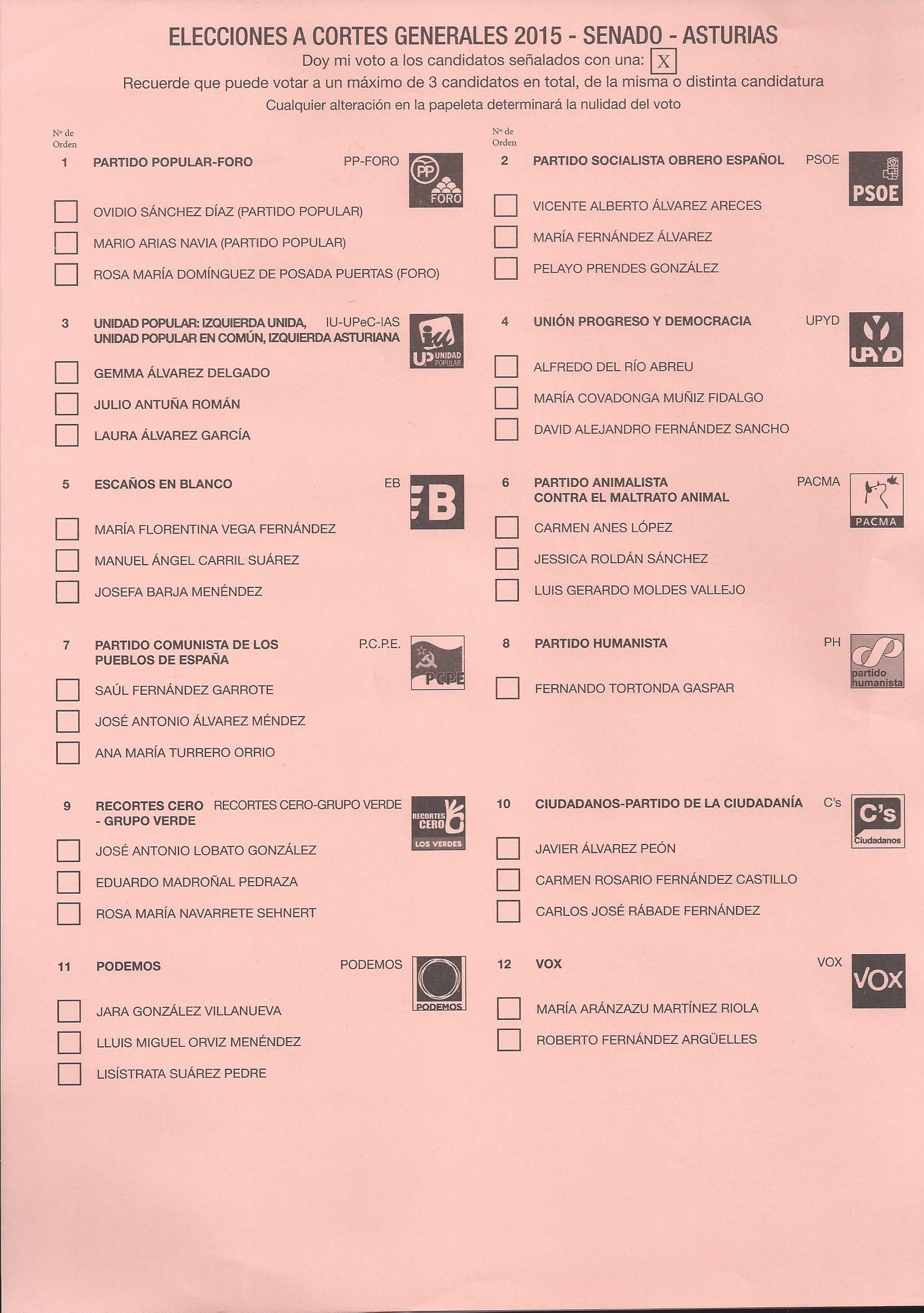 Ψηφοδέλτιο με λίστα
Εκλογές του 2015 για τη Γερουσία στην περιφέρεια Αστούριας της Ισπανίας
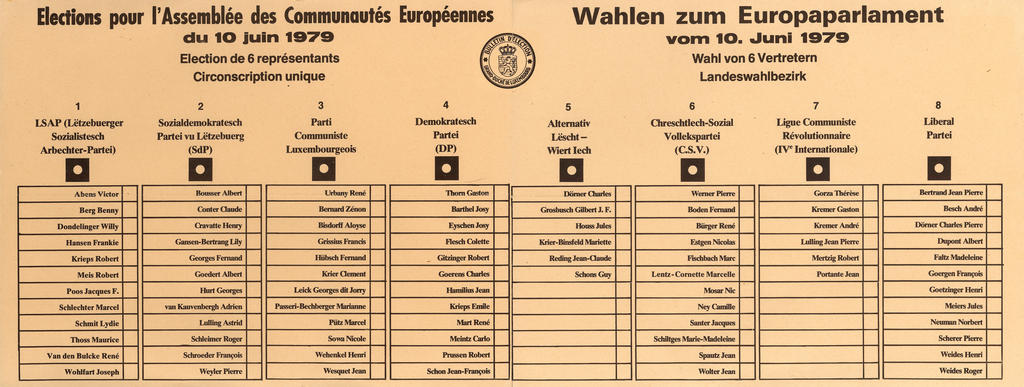 Panachage
Παράδειγμα ψηφοδελτίου στις εκλογές του Λουξεμβούργου
Υπάρχουν διάφορες μέθοδοι αλλοίωσης της αναλογικότητας μιας εκλογής
Η προϋπόθεση ελάχιστου ποσοστού για συμμετοχή στην κατανομή των εδρών
Οι μέθοδοι κατανομής των εδρών
Αναλογικά συστήματα ΤΟ ΕΚΛΟΓΙΚΟ ΜΕΤΡΟ
Η κατανομή των αδιάθετων εδρών βάσει των αχρησιμοποίητων υπολοίπων
Οι αδιάθετες έδρες
Αχρησιμοποίητα υπόλοιπαΠαράδειγμα μιας εκλογικής περιφέρειας με 4 έδρες, 5 συνδυασμούς και 100.000 έγκυρα ψηφοδέλτια
Εκλογικό μέτρο 100.000: 4 = 25.000
Αχρησιμοποίητα υπόλοιπαΠαράδειγμα μιας εκλογικής περιφέρειας με 4 έδρες, 5 συνδυασμούς και 100.000 έγκυρα ψηφοδέλτια
Η 1η έδρα χορηγείται στον συνδυασμό Α
Η 2η έδρα βάσει του μεγαλύτερου αχρησιμοποίητου υπόλοιπου στον συνδυασμό Β
Η 3η έδρα ομοίως στον συνδυασμό Γ
Η 4η έδρα ομοίως στον συνδυασμό Δ
Σύστημα Hagenbach-Bischoff (μέθοδος +1)
Δημιουργήθηκε από τον Ελβετό καθηγητή μαθηματικών και φυσικής Eduard Hagenbach-Bischoff.
Βασικό χαρακτηριστικό:  η διαφοροποίηση των εκλογικών μέτρων. Εκλογικό μέτρο είναι το πηλίκο του συνόλου των έγκυρων ψήφων προς το σύνολο των εδρών + μία.
Εκλογικό μέτρο =  σύνολο εγκύρων ψήφων/                                    								διαθέσιμες έδρες +1
Τούτο διευκολύνει την πλήρη κατανομή των εδρών. 
Η δεύτερη κατανομή διενεργείται στην περιφέρεια (ή σε ευρύτερες περιφέρειες) βάσει των αχρησιμοποίητων υπολοίπων του κάθε συνδυασμού.
Σύστημα Hagenbach-Bischoff Παράδειγμα μιας εκλογικής περιφέρειας με 4 έδρες, 5 συνδυασμούς και 100.000 έγκυρα ψηφοδέλτια
Εκλογικό μέτρο 100.000: 4 (+1) = 20.000
Σύστημα D’Hondt ή σύστημα μεγαλύτερων μέσων όρων
Σύστημα D’ Hondt  Παράδειγμα μιας εκλογικής περιφέρειας με 4 έδρες, 5 συνδυασμούς και 100.000 έγκυρα ψηφοδέλτια
Σύστημα D’ Hondt  Παράδειγμα μιας εκλογικής περιφέρειας με 4 έδρες, 5 συνδυασμούς και 100.000 έγκυρα ψηφοδέλτια
Η 1η έδρα χορηγείται στον συνδυασμό Α
Η 2η έδρα στον συνδυασμό Β
Η 3η έδρα στον συνδυασμό Α
Η 4η έδρα στον συνδυασμό Γ
Σύστημα Sainte-Laguë
Το σύστημα Sainte-Laguë  (Εκλογική περιφέρεια 4 εδρών με 5 συνδυασμούς Εγκυρα ψηφοδέλτια 100.000)
Το σύστημα Sainte-Laguë για το προηγούμενο παράδειγμα
Το σύστημα της Ενιαίας Μεταβιβαζόμενης Ψήφου (Single Transferable Vote)
Η βασική αρχή του συστήματος
Η διαδικασία
1. Διαμορφώνεται το εκλογικό μέτρο = το πηλίκο της διαίρεσης του συνόλου των ψήφων σε μια περιφέρεια προς το σύνολο των εδρών (ή των εδρών +1 ή +2 σε κάποιες παραλλαγές του συστήματος). 
2. Οι υποψήφιοι (όχι οι συνδυαμοί) που έχουν ξεπεράσει το μέτρο σε πρώτες προτιμήσεις εκλέγονται. 
3. Όταν ωστόσο έχουν περισσότερες πρώτες προτιμήσεις από τις αναγκαίες (λ.χ. το μέτρο είναι 14.000 αλλά ένας υποψήφιος έχει λάβει 18.000) τότε οι επιπλέον ψήφοι (στο ανωτέρω παράδειγμα 4.000 ψήφοι) μεταφέρονται στους υποψήφιους που έχουν δώσει τη  2η προτίμηση. 
4. Η μεταφορά ωστόσο δεν είναι ακέραιη αλλά υπολογίζεται ως πηλίκο της διαίρεσης των 4.000/18.000. Δηλαδή κάθε υποψήφιος που έχει λάβει τη δεύτερη προτίμηση των 18.000 ψηφοφόρων λαμβάνει 0,22 ψήφους για κάθε δεύτερη προτίμηση που λαμβάνει.
5. Εάν με τον τρόπο αυτό κάποιος υποψήφιος καλύψει το εκλογικό μέτρο εκλέγεται
Η διαδικασία (2)
Το γερμανικό εκλογικό σύστημα
Το γερμανικό εκλογικό σύστημα (2)
ΜΙΚΤΑ ΣΥΣΤΗΜΑΤΑ
ΜΙΚΤΑ ΕΚΛΟΓΙΚΑ ΣΥΣΤΗΜΑΤΑΠαραδείγματα
Η επίδραση των εκλογικών συστημάτων
Στα κομματικά συστήματα
Maurice Duverger
Οι βασικές αρχές(«νόμοι» του Duverger)
Οι βασικές αρχές
Οι βασικές αρχές
Συνέπειες ενός αναλογικού συστήματος
Το αναλογικό σύστημα ενδέχεται να οδηγήσει σε
 μη εναλλαγή κομμάτων
Αποδυνάμωση της εκλογικής πίστης των ψηφοφόρων
 ο εκβιασμός των μικρών κομμάτων
Συνέπειες ενός αναλογικού συστήματος
Μη απόλυτα αναλογικά συστήματα ενδέχεται να οδηγήσουν σε 
Αδύναμες μονοκομματικές κυβερνήσεις
Πόλωση 
Εκβιασμός από κυβερνητικούς βουλευτές
Συνέπειες ενός πλειοψηφικού συστήματος
Πλειοψηφικά συστήματα (ενός γύρου) ενδέχεται να οδηγήσουν σε 
Μεγάλη αναντιστοιχία εκλογικού αποτελέσματος – κοινοβουλευτικής εκπροσώπησης
Κυριαρχία των άκρων στα μεγάλα κόμματα
Απομάκρυνση των πολιτών από την εκλογική διαδικασία